Человек проникает в тайны природы
Что человек научился получать из угля?
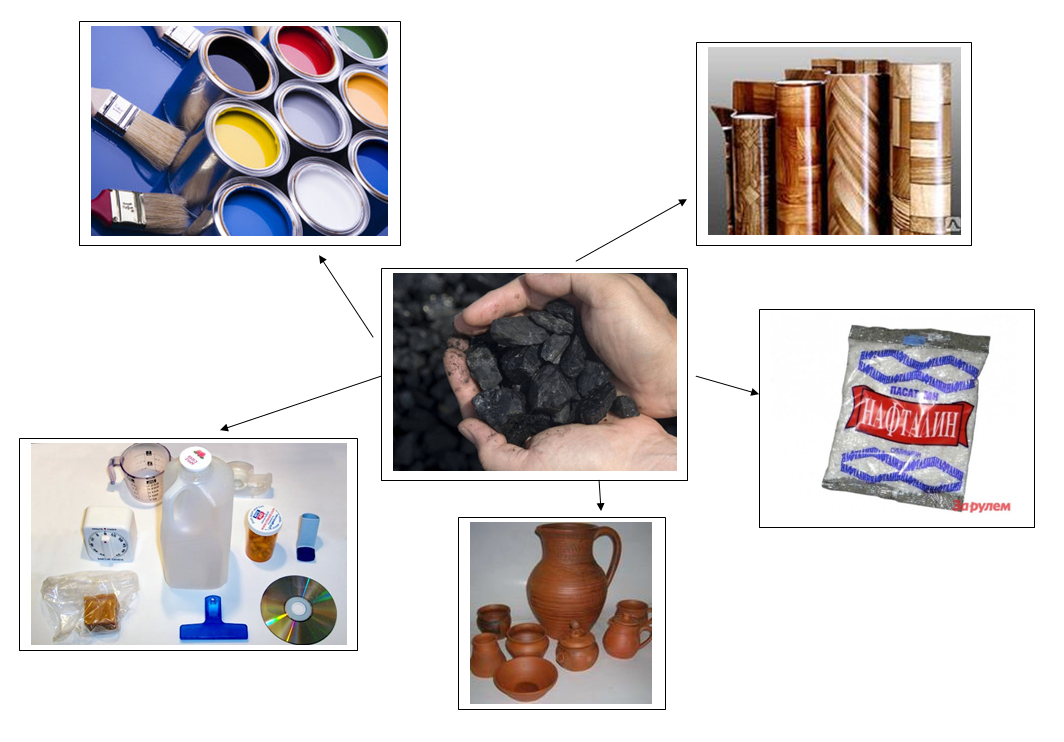 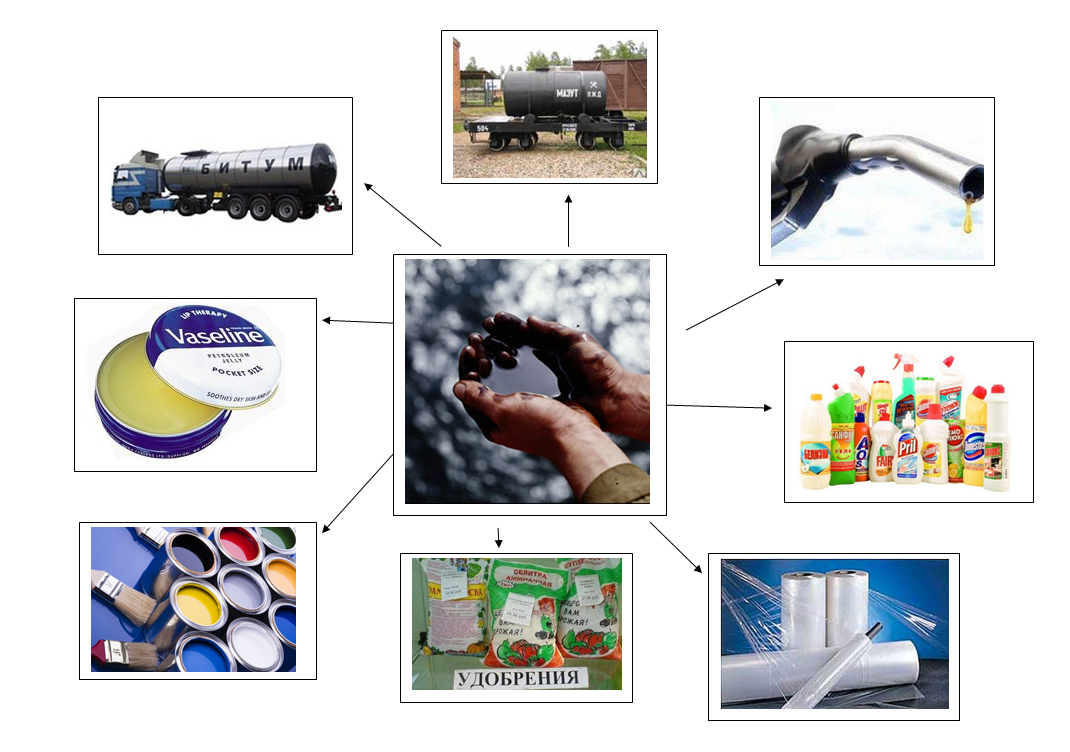 Что человек научился получать из нефти?
Микромир
Изображение обычной циркулирующей крови человека, содержащей красные клетки, белые клетки крови. Изображение получено с помощью сканирующего электронного микроскопа.
Микромир
Для представления о размерах атомов и молекул на рисунке воспроизведена фотография молекул органического вещества гемоцианина, полученная Вильямсом и Уайткофом при помощи электронного микроскопа. Масштаб дается длиной черточки под фотографией, соответствующей 1 микрону, то есть 1/1000 мм. Таким образом, диаметр молекул гемоцианина равен порядка сотой доли микрона.
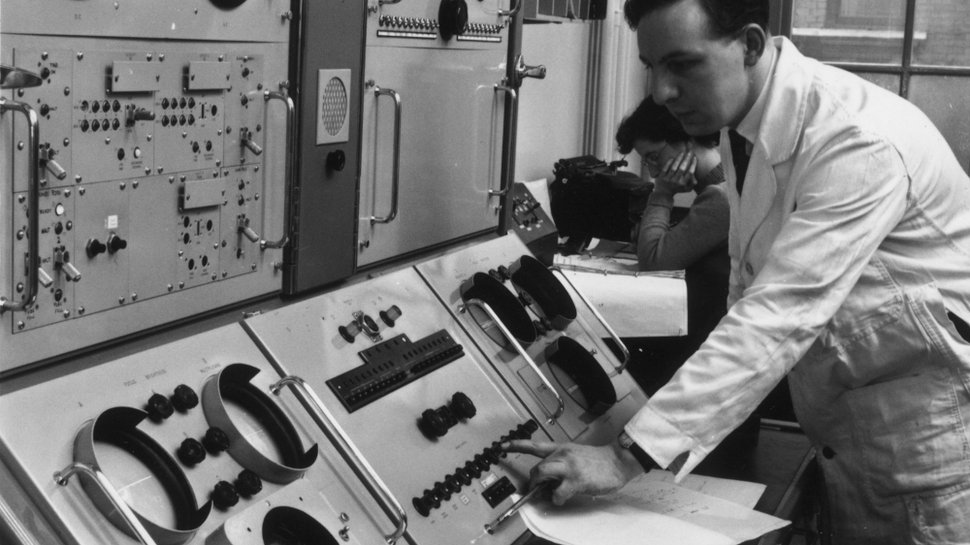 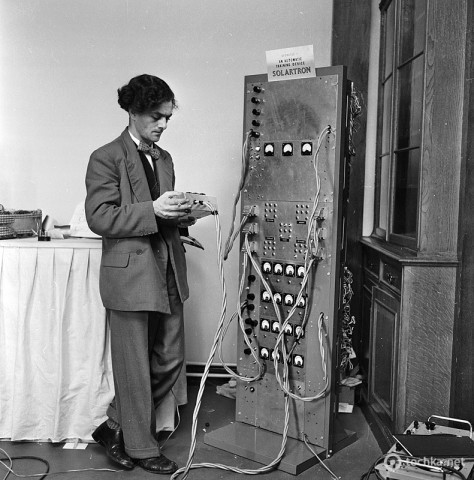 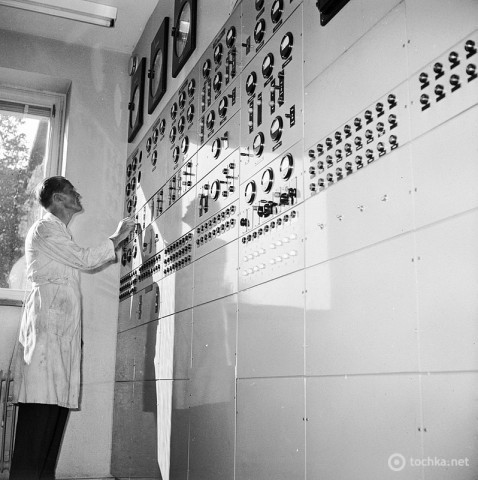 Закончи предложения:
Мне показалось важным…
Мне было неинтересно …